"उद्यम ज्ञान केन्द्र" भनेको के हो?
ToT1 "उत्कृष्टता केन्द्र स्थापना र व्यवस्थापन गर्दै"
ENCORE अनलाइन प्रशिक्षण - टोलीहरू
२३ - २६ नोभेम्बर, २०२१
क्रिस्टिना बीन्स, M.Sc., MBA
वरिष्ठ परियोजना प्रबन्धक, OGPI- Alicante विश्वविद्यालय
c.beans@ua.es
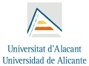 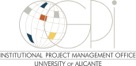 EKC भनेको के हो?
तपाईलाई EKC सेटअप गर्न के चाहिन्छ?
अस्ट्रिया र थाइल्याण्डका उदाहरणहरू
[Speaker Notes: Over the next hour and a half, we're going to answer 2 basic questions together, ask MANY more, and see a couple of examples.]
तपाईको विचारमा EKC कस्तो हुनुपर्छ?
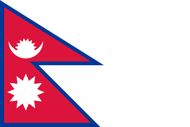 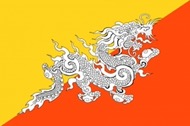 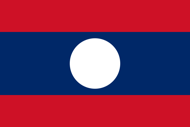 www.menti.com
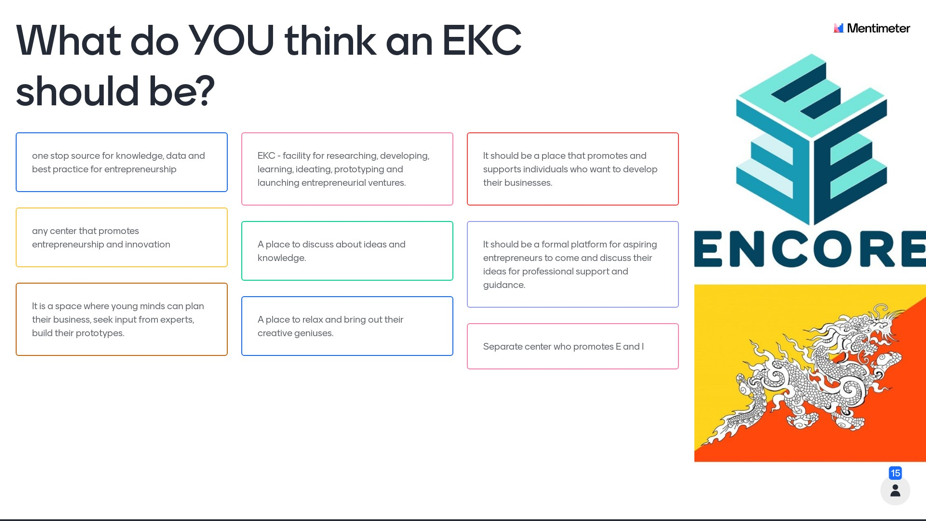 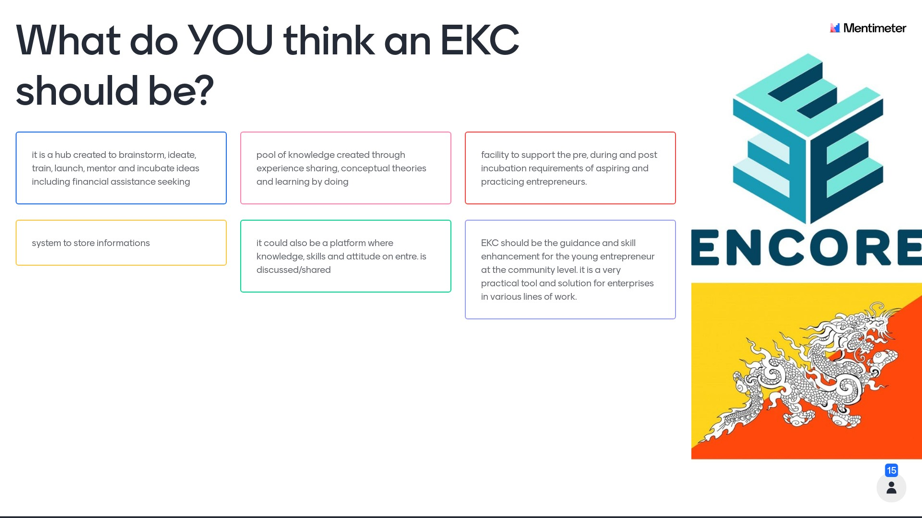 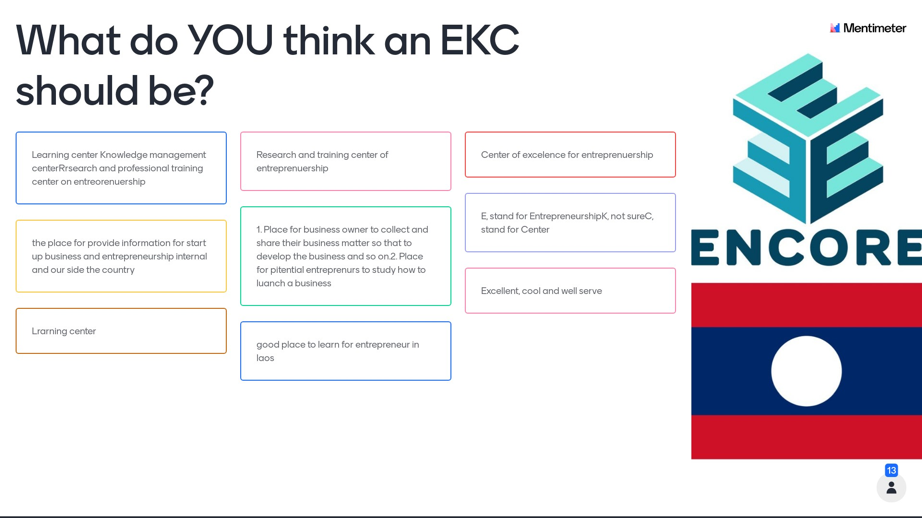 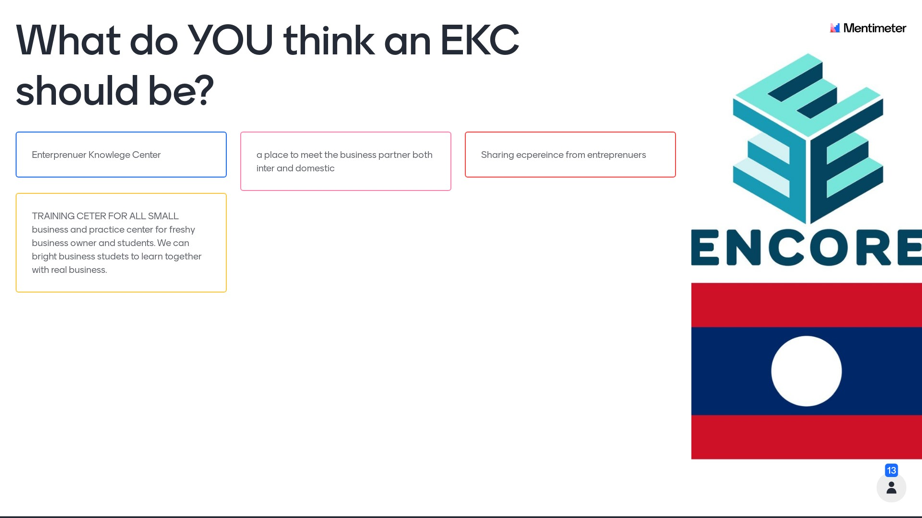 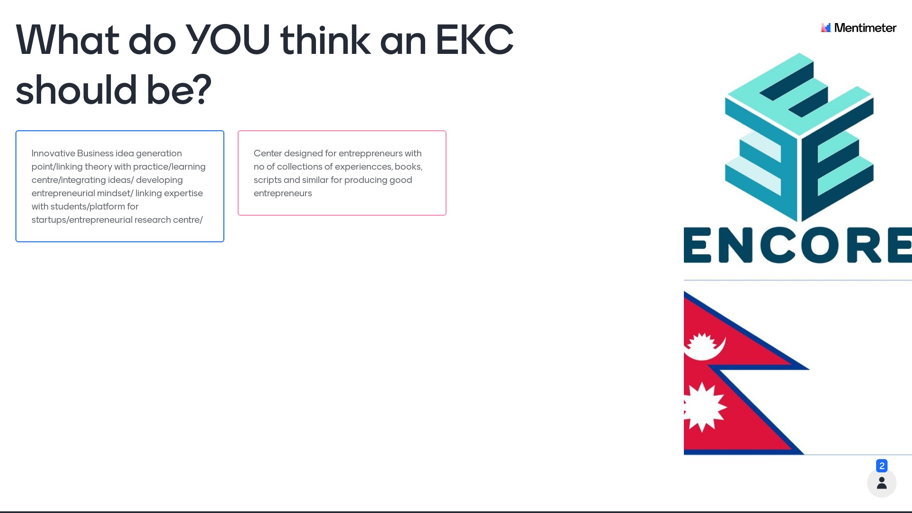 उद्यमशीलता
ज्ञान
केन्द्र
ENCORE WP4: व्यावसायिक शिक्षा र शैक्षिक अनुसन्धानका लागि उद्यमशीलता ज्ञान केन्द्रहरूको परिचालन एकीकरण
उद्यमशीलता ज्ञान केन्द्रहरू
"शिक्षा र अनुसन्धानमा उद्यमशीलताको अवधारणालाई प्रवर्द्धन गर्न र HEIs को प्राविधिक ज्ञान र सीपहरूलाई बलियो बनाउन लक्षित देशहरूमा अवरुद्ध व्यवसाय विकास गर्न।"
उच्च शिक्षा मापदण्ड
राम्रो विश्वविद्यालय-व्यापार सहयोग
व्यावसायिक तालिम
त्यसोभए, तपाइँ एक सेट अप गर्न चाहानुहुन्छ

उद्यमशीलता
ज्ञान
केन्द्र
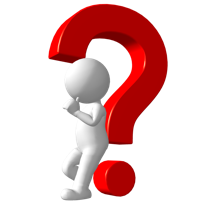 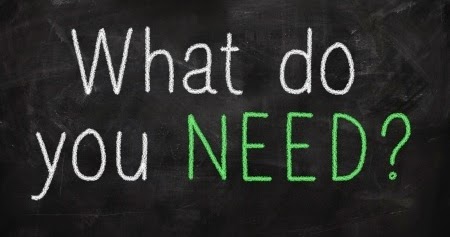 तपाईलाई EKC सेटअप गर्न के चाहिन्छ?
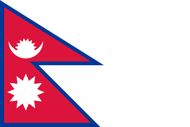 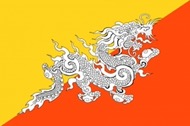 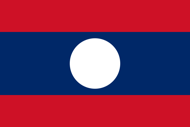 www.menti.com
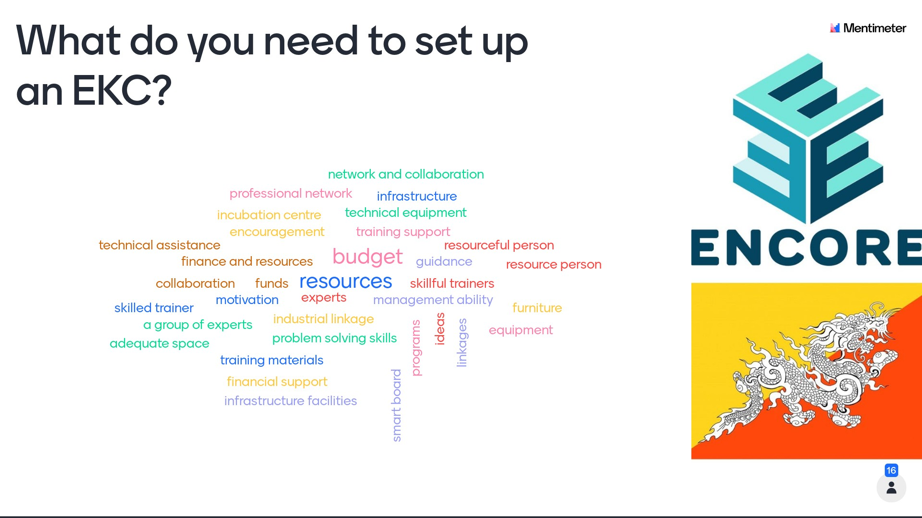 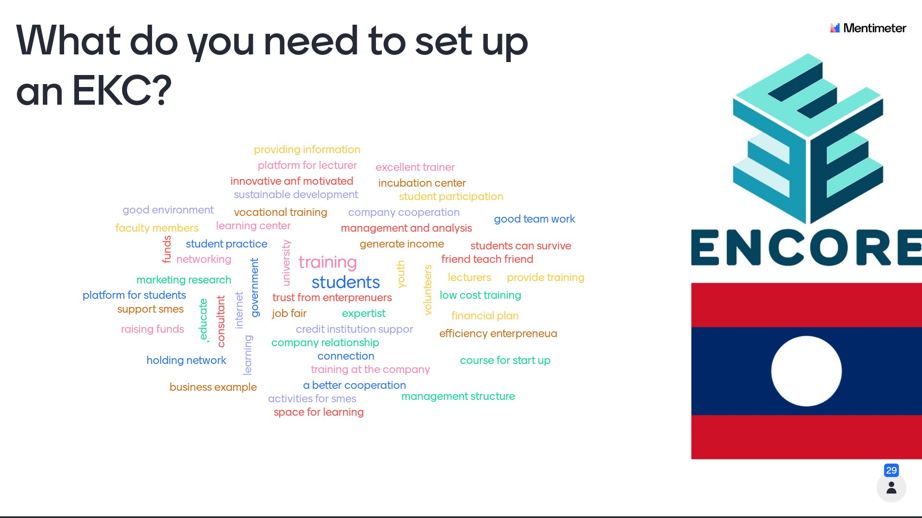 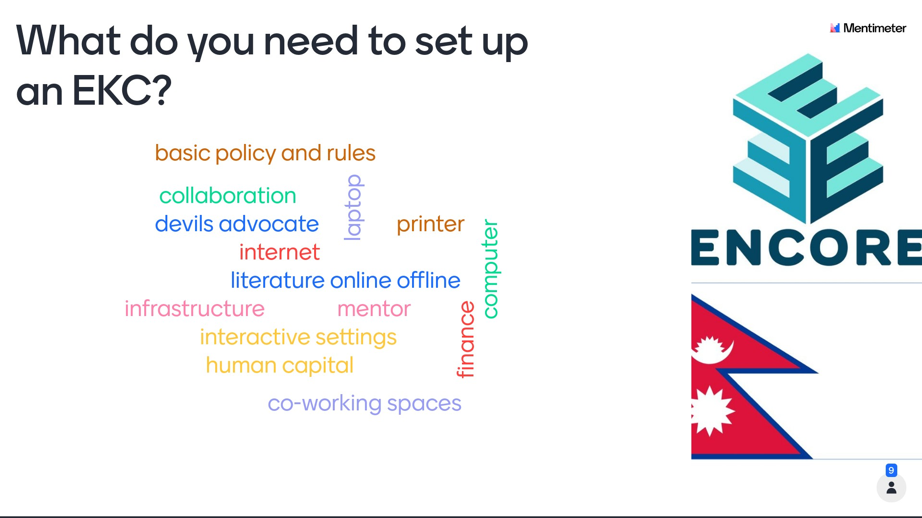 तपाईलाई EKC सेटअप गर्न के चाहिन्छ?
तपाईं आफ्नो EKC के होस् भन्ने चाहनुहुन्छ र यसले के हासिल गर्न गइरहेको छ भन्ने निर्णय गर्नुहोस्
तपाईको EKC को फोकस के हुन गइरहेको छ?
तपाइँको मिशन स्टेटमेन्ट परिभाषित गर्नुहोस् (छोटो वाक्य यसको हुनुको कारण परिभाषित गर्दै)
EKC को लागी तपाईको लामो दृष्टिकोण के हो? ५ वर्षमा कहाँ देख्नुहुन्छ ? तपाईं यसलाई के बन्न चाहनुहुन्छ?
EKC को लागी तपाईको लक्ष्य के हो? छोटो र दीर्घकालीन रुपमा के हासिल गर्न चाहनुहुन्छ ?
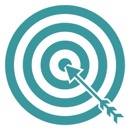 तपाईलाई EKC सेटअप गर्न के चाहिन्छ?
आफ्नो आन्तरिक र बाह्य सरोकारवालाहरू पहिचान गर्नुहोस्
तपाईं यो कसको लागि गर्दै हुनुहुन्छ? EKC बाट कसलाई फाइदा हुन्छ? उनीहरुलाई के चाहिन्छ???
कसले तपाईंलाई यो सेट गर्न मद्दत गर्न गइरहेको छ? यसलाई विकास गर्ने? दैनिक कार्यहरू ह्यान्डल गर्नुहोस्? समर्थन प्रदान?
तपाईं तिनीहरूसँग कसरी कुराकानी गर्न जाँदै हुनुहुन्छ निर्धारण गर्नुहोस्
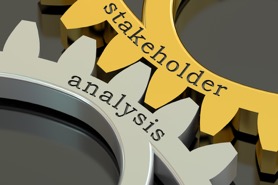 तपाईलाई EKC सेटअप गर्न के चाहिन्छ?
तपाईंको EKC ले वास्तवमा के गर्न गइरहेको छ भन्ने निर्णय गर्नुहोस्
तालिम? के मा? कसलाई?
अनुसन्धान?
परामर्श?
विश्वविद्यालय र व्यवसायहरू बीच सम्पर्क गतिविधिहरू?
आदि आदि।
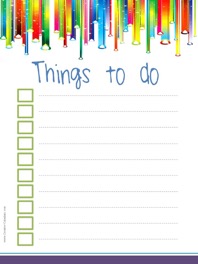 तपाईलाई EKC सेटअप गर्न के चाहिन्छ?
तपाईको EKC कसरी संरचित हुँदैछ?
विश्वविद्यालयको संगठनात्मक चार्टमा यसको स्थान कस्तो हुनेछ? के यो एक विभाग को भाग हुनेछ? एक स्वतन्त्र केन्द्र? अवस्थित सेवाहरूसँग सम्बन्धित?
कसले जिम्मा लिने ? तिनीहरूको भूमिका के हुनेछ?
तपाईलाई कस्तो प्रकारको कर्मचारी चाहिन्छ? काम के समावेश हुनेछ? ती पदहरू कसले भर्ने?
तपाईका विद्यार्थी स्वयंसेवकहरूको भूमिका के छ? उनीहरुको गतिविधिको समन्वय/निरीक्षण कसले गर्ने ?
तपाईलाई EKC सेटअप गर्न के चाहिन्छ?
तपाईको EKC को लागि तपाईलाई शारीरिक रूपमा के चाहिन्छ?
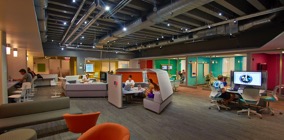 तपाईसँग कस्तो ठाउँ उपलब्ध छ?
के यो तपाईंको आवश्यकताहरूको लागि पर्याप्त ठूलो छ?
के यो व्यावहारिक स्थान हो?
यदि आवश्यक भएमा के तपाइँसँग अन्य ठाउँहरूमा पहुँच छ?
के यो सुसज्जित छ?
तपाईलाई कस्तो प्रकारको सामान चाहिन्छ?
के यो सुसज्जित छ?
तपाईलाई कस्तो प्रकारको उपकरण चाहिन्छ?
तपाईलाई EKC सेटअप गर्न के चाहिन्छ?
तपाईं यो सबैको लागि कसरी तिर्न जाँदै हुनुहुन्छ ???
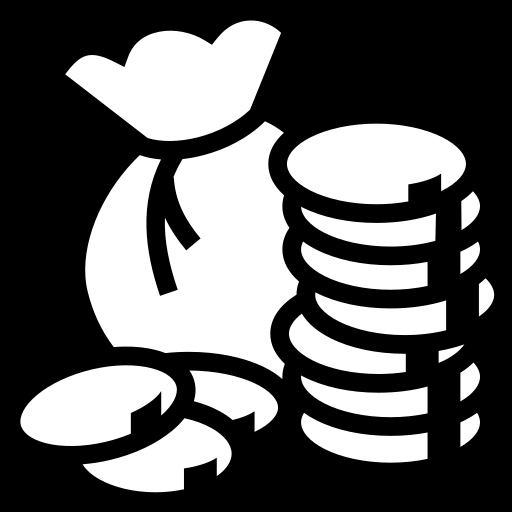 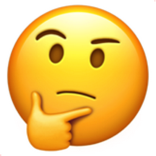 [Speaker Notes: And finally... tell me, what's missing?]
EKC गृहकार्य - समूह सत्र १
तपाईं आफ्नो EKC के होस् भन्ने चाहनुहुन्छ र यसले के हासिल गर्न गइरहेको छ भन्ने निर्णय गर्नुहोस्
EKC मिशन कथन
EKC भिजन
EKC को लागि छोटो र दीर्घकालीन लक्ष्यहरू
5’ ppt presentation / partner
Some tools…
भिजन र मिशन लिएर आउँदैछ
भिजन र मिशन स्टेटमेन्टहरू एकअर्कासँग भ्रमित हुनु हुँदैन।
"दृष्टिकोण भनेको आकांक्षा हो। एउटा मिशन कार्ययोग्य छ"
(जे. फाल्कोव्स्की, डे वन एजेन्सीको प्रबन्ध निर्देशक)
एक मिशन कथन
केन्द्रले के गर्छ र किन यो कर्मचारी र सरोकारवालाहरू दुवैलाई अवस्थित छ भनेर बताउन डिजाइन गरिएको हो।
वर्तमानमा आधारित छ, यो केन्द्र अहिले कहाँ छ र किन अवस्थित छ भन्ने बारे हो।
यो गर्नेसँग सम्बन्धित छ, त्यसैले यो दिन-प्रतिदिन सञ्चालनको बारेमा हो।
यसले दर्शन कथन हासिल गर्न तपाईंले गर्ने व्यावहारिक कुराहरूलाई रूपरेखा दिन्छ।
यो ढुङ्गामा सेट गरिएको छैन, यसलाई आवश्यक रूपमा परिमार्जन गर्न सकिन्छ जुन केन्द्र विकसित हुन्छ।
[Speaker Notes: And finally... tell me, what's missing?]
Some tools…
भिजन र मिशन लिएर आउँदैछ
दर्शन कथन लेख्न
तपाईंको केन्द्रको दीर्घकालीन (र सबैभन्दा महत्वाकांक्षी) लक्ष्यहरू नक्सा गर्नुहोस्
ठूलो सपना: केन्द्रले 5-10 वर्षमा के हासिल गर्न चाहन्छ भन्ने कुरामा ध्यान दिनुहोस्।
उत्कृष्ट दर्शन कथनहरू छोटो, स्पष्ट छन् (एउटा प्राथमिक लक्ष्यमा फोकस गर्नुहोस्, विचारहरूको सङ्कलन होइन), र तपाईंका सदस्यहरूका लागि प्रेरणादायी छन्।
भावुक हुनुहोस्: भावनात्मक भाषाले प्रेरक कारक बढाउन सक्छ।
यसलाई समूहको रूपमा परिभाषित गर्नुहोस् ताकि सबै सदस्यहरूले आफूलाई यसमा प्रतिबिम्बित देख्छन्।
[Speaker Notes: And finally... tell me, what's missing?]
Some tools…
भिजन र मिशन लिएर आउँदैछ
मिशन कथन लेख्न
याद गर्नुहोस् यो वर्तमानमा आधारित छ, यो नेटवर्क अहिले कहाँ छ र यो किन अवस्थित छ भन्ने बारे हो।
यो केन्द्रले आफ्नो दृष्टि प्राप्त गर्न के गर्छ भनेर वर्णन गर्ने केही छोटो वाक्यहरू हुन्। यसलाई योजनाको रूपमा सोच्नुहोस्। तपाईंको दर्शन कथनलाई विचार गर्नुहोस् र सोध्नुहोस् "यो हुनको लागि हामीले के गर्न आवश्यक छ?"
यो छोटो, बिन्दुमा र यादगार हुनुपर्छ।
[Speaker Notes: And finally... tell me, what's missing?]
यी बिन्दुहरूमा यो हप्ता काम गरौं
- र बाहिर! ☺
धन्यवाद!
Cristina Beans, M.Sc., MBA
Senior Project Manager, OGPI-University of Alicante 
c.beans@ua.es
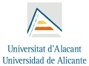 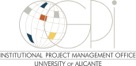